HARK! THE HERALD ANGELS SING
Hark! the herald angels sing
"Glory to the newborn King
Peace on earth, and mercy mild
God and sinners reconciled!"
Joyful all ye nations, rise
Join the triumph of the skies
With angelic host proclaim
"Christ is born in Bethlehem!"
Hark! the herald angels sing
"Glory to the newborn King."
Christ, by highest heav'n adored,
 Christ, the everlasting Lord!
Late in time behold Him come 
Offspring of the virgin's womb
Veiled in flesh the Godhead see
Hail th’incarnate Deity
Pleased as man with men to dwell
Jesus, our Emmanuel
Hark! the herald angels sing
"Glory to the newborn King."
Hail the heav'n-born Prince of Peace!
Hail the Sun of Righteousness!
Light and life to all He brings
Ris'n with healing in His wings
Mild He lays His glory by
Born that man no more may die
Born to raise the sons of earth
Born to give them second birth
Hark! the herald angels sing
"Glory to the newborn King."
TEMPLE BIBLE CHURCH Used By Permission CCLI #78316
My Soul Magnifies The Lord
Good news of great joyFor every woman every manThis will be a sign to you aBaby born in BethlehemCome and worship do not be afraid
A company of angelsGlory in the highestAnd on the earth peace amongThose on whom His favor restsCome and worship do not be afraid
My soul my soul magnifies the LordMy soul magnifies the LordHe has done great things for meGreat things for me
Unto you a child is bornUnto us a Son is givenLet every heart prepare His throne 
Let every nation under HeavenCome and worship do not be afraid
My soul my soul magnifies the LordMy soul magnifies the LordHe has done great things for meGreat things for me
Of His government there will be no endHe'll establish it with His RighteousnessAnd He shall reign on David's throne 
And His name shall be from this day on
Wonderful, Counselor, Everlasting Father
 Wonderful, Counselor, Everlasting Father
My soul my soul magnifies the LordMy soul magnifies the LordHe has done great things for meGreat things for me
Daniel Carson, Chris Tomlin
2009 Vamos Publishing, worshiptogether.com songs, sixsteps Music
CCLI 78316
Offering
Over the skies of Bethlehem appeared a starWhile angels sang to lowly shepherdsThree wise men seeking truth traveled from afar
Hoping to find the Child from heaven
Falling on their knees 
They bowed before the humble 
Prince of Peace
We bring an offering ofWorship to our KingNo one on earth deserves the praises 
That we sing
Jesus, may You receive theHonor that You're dueO Lord, we bring an offering to You
The sun cannot compare to theGlory of Your loveThere is no shadow in Your presence
No mortal man would dare 
To stand before Your throneBefore the Holy One of heaven
It’s only by Your blood
And it’s only through Your mercy
Lord, I come
I bring an offering of worship to my KingNo one on earth deserves the praises that I sing
Jesus may You receive the honor that You’re due
O Lord I bring an offering to You
(repeat)
Paul Baloche
2002 Integrity's Hosanna! Music
CCLI 78316
How Great Is Our God
The splendor of the KingClothed in majestyLet all the earth rejoiceAll the earth rejoice
He wraps Himself in the lightAnd darkness tries to hideAnd trembles at His voice
Trembles at His voice
How great is our GodSing with me, how great is our GodAnd all will see how greatHow great is our God
And age to age He standsAnd time is in His handsBeginning and the EndBeginning and the End
The Godhead, three in one 
Father, Spirit, SonThe Lion and the LambThe Lion and the Lamb
How great is our GodSing with me, how great is our GodAnd all will see how greatHow great is our God
Name above all namesWorthy of all praiseMy heart will sing 
How great is our God
How great is our GodSing with me, how great is our GodAnd all will see how greatHow great is our God
Ed Cash, Jesse Reeves, Chris Tomlin
2004 worshiptogether.com songs, sixsteps Music, Alletrop Music
CCLI 78316
O Come Let Us Adore Him
O come let us adore HimO come let us adore HimO come let us adore HimChrist the Lord
For You alone are worthyFor You alone are worthyFor You alone are worthyChrist the Lord
We'll give You all the glory,We'll give You all the glory,We'll give You all the gloryChrist the Lord.
Teri Bryant, Frederick Oakeley, Matt Redman, John Francis Wade
2003, 2004 Thankyou Music
CCLI 78316
A Unique Baby!
For to us a child is born, to us a son is given, and the government will be on his shoulders. And he will be called 
Wonderful Counselor 
Mighty God
Everlasting Father
Prince of Peace.

Isaiah 9:6
*the UNIQUENESS of HIS COMING
For to us a child is born, to us a son is given, and the government will be on his shoulders. And he will be called 
Wonderful Counselor 
Mighty God
Everlasting Father
Prince of Peace.

Isaiah 9:6
*the UNIQUENESS of HIS COMING
*the UNIQUENESS of HIS WORK
For to us a child is born, to us a son is given, and the government will be on his shoulders. And he will be called 
Wonderful Counselor 
Mighty God
Everlasting Father
Prince of Peace.

Isaiah 9:6
The UNIQUENESS of HIS NAME
*WONDERFUL…
	He REMOVES the DULLNESS of LIFE
And all who heard it wondered 
at the things which were told 
them by the shepherds.



Luke 2:18
We HIDE			He SEEKS
We PRAY			He ANSWERS
We HURT			He COMFORTS
We SIN			He FORGIVES
The UNIQUENESS of HIS NAME
*WONDERFUL…
	He REMOVES the DULLNESS of LIFE
*COUNSELOR…
	He DIRECTS the DECISIONS of LIFE
One of the most glorious aspects of Christ’s perfect sufficiency is the wonderful counsel and great wisdom He supplies in our time of despair, confusion, fear, anxiety, and sorrow. He is the quintessential Counselor. 


John MacArthur, Jr.
The UNIQUENESS of HIS NAME
*WONDERFUL…
	He REMOVES the DULLNESS of LIFE
*COUNSELOR…
	He DIRECTS the DECISIONS of LIFE
*MIGHTY GOD…
	He EMPOWERS the DEMANDS of LIFE
“Let us alone! What business do we have with each other, Jesus of Nazareth? 
Have You come to destroy us? 
I know who You are—the Holy One of God!”



Luke 4:34
The UNIQUENESS of HIS NAME
*EVERLASTING FATHER…
	He ADDS to the DIMENSIONS of LIFE
*PRINCE OF PEACE…
	He QUELLS the DISTURBANCES of LIFE
The most UNIQUE GIFT 
ever GIVEN,
IMMANUAL-GOD with US!
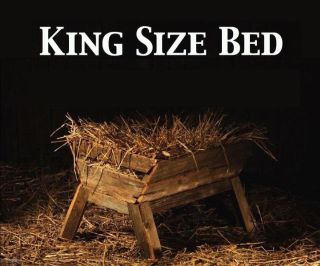 Glory in the Highest
You are first, You go before
You are the last, Lord You’re the encore
Your name’s lights for all to see
The starry hosts declare Your glory
Glory in the highest
Glory in the highest
Glory in the highest
Apart from You there is no God
Light of the world 
The bright and morning star
Your name will shine for all to see
You are the One, You are my glory
Glory in the highest
Glory in the highest
Glory in the highest
The heavenly host proclaim Your birth
Glory to God, and peace beyond the earth
Your name is near, Emmanuel
God with us here
God pleased with us to dwell
2006 Sixsteps Music, Chris Tomlin, worshiptogether.com songs